MIAB Orientation Event  - MO22
Friday, Jan 5, 2024, at 9:30am – 12:00pm
（Co - Chairs: Yuxi (John) Lin and Professor Tony Stanco）
Introduction
Professor Tony
MFAc Office
Sabina PassarelliGraduate Program Assistant
Career Center introduction
Susan Pogue
York Libraries
Angie LiannTeaching & Learning Librarian / Business Librarian
Communication Skills Introduction
Jon Sufrin
Break
Internship Office
Dammy
Student Society/Graduate Student Association 
Feiyu Chen
President
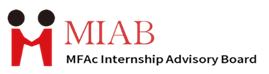 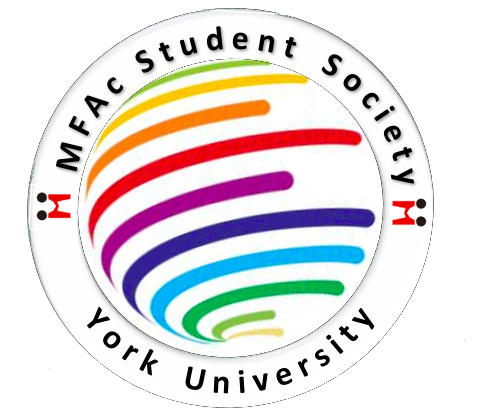 MFAc Student Society
11
Elections
12
Prepare a personal statement indicate:
Personal background
Preferred position
max of 250 words
Sent it to the returning officer Tony Stanco at stancotony@gmail.com

For detailed job description, please visit our website https://miab.info.yorku.ca/mfac-student-society-election/
Elections Requirement
13
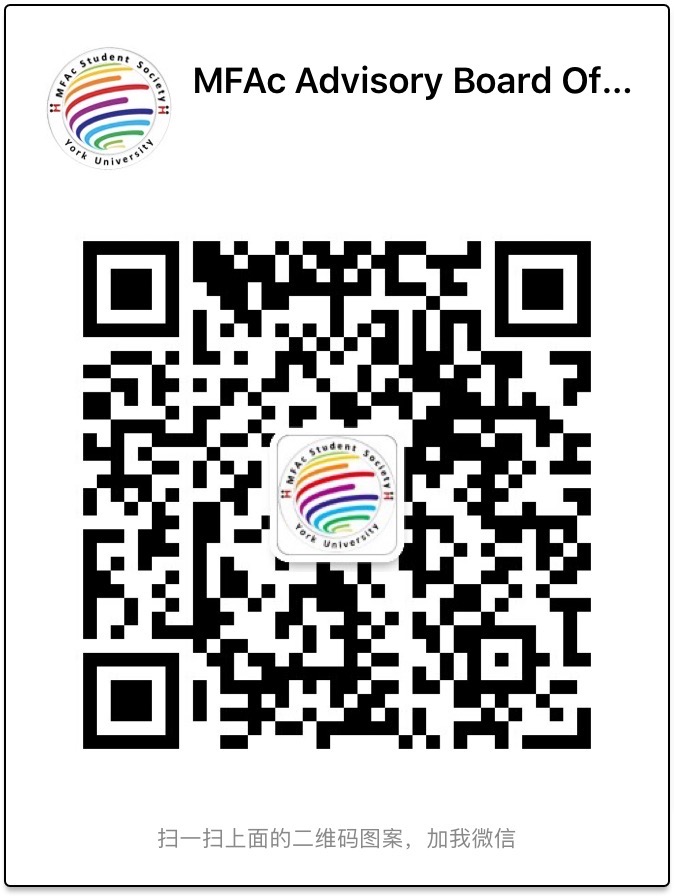 Connect
For our current MFAc students' connections, we have: 
WhatsApp 
WeChat    
Meanwhile, For any general enquires or concerns, please contact us via group chats or email.
Please send us an email to miabss@yorku.ca for joining.
14
York International
Samantha YanInternational Student Advisors & Immigration Specialist
MFAc Internship Advisory Board
Professor Paul EvansFACC6850 CO-COURSE DIRECTOR
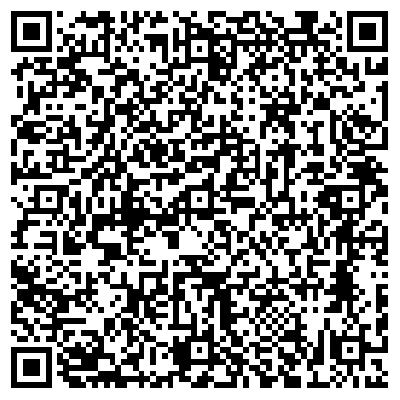 Thank you for listening.
Please fill out the survey.